SURGICAL  COURSE 451
DR . HAMAD  AL-QAHTANI
Associate Professor & Consultant  Hepatobiliary Surgeon
Discussion points
Duration of the course
Surgery 
 A- General  surgery
B- Subspecialty  
Week's schedule
Checklist  and  Objectives of the course
References
Examination 
It test the following  competencies :
Contents of  the OSCE
Teaching
Teaching staff
Marking 
Attendance
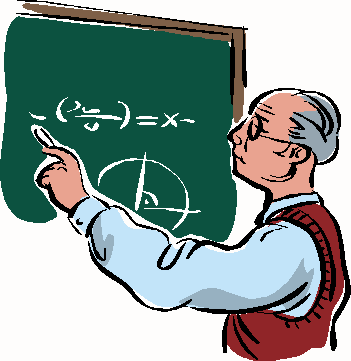 Duration of the course
11  weeks 
1 week : lectures in the principles of surgery , from 8 am – 3 pm
9  weeks : clinical rotation
1 week  : Final written and OSCE
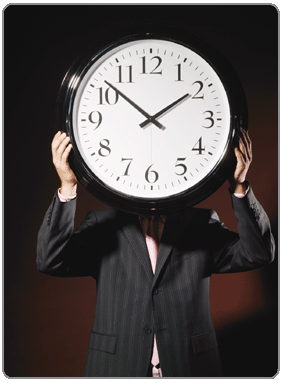 A- General  surgery
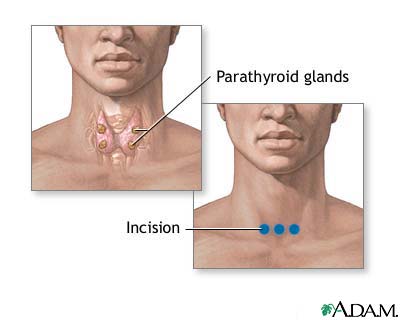 Breast and Endocrine Surgery
Upper GIT  Surgery
Hepatobiliary  Surgery
Colorectal  Surgery
Emergency  Surgery
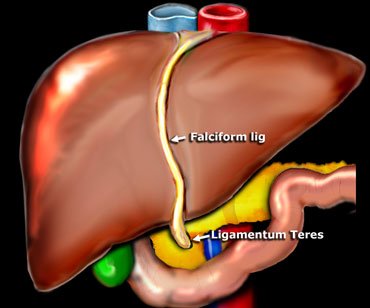 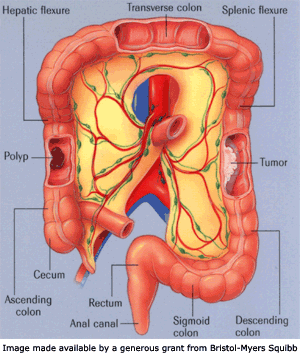 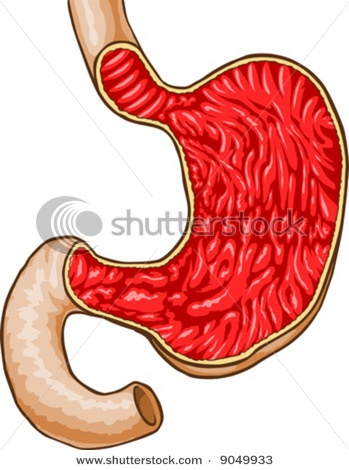 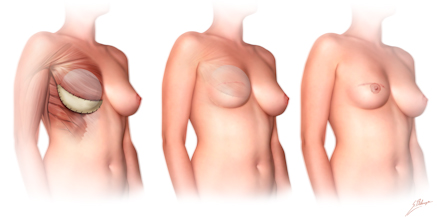 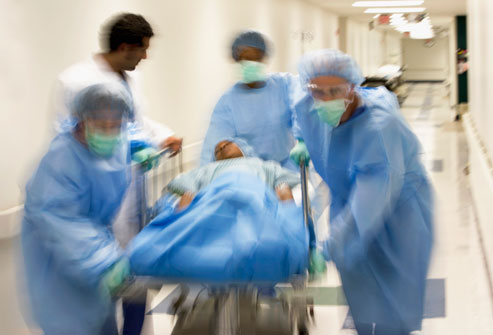 B- Subspecialty
Urology                                                                                                               
Neurosurgery & Plastic  Surgery
Pediatric Surgery & Thoracic Surgery
Vascular & cardiac surgery
BLS , Instruments , skills lab
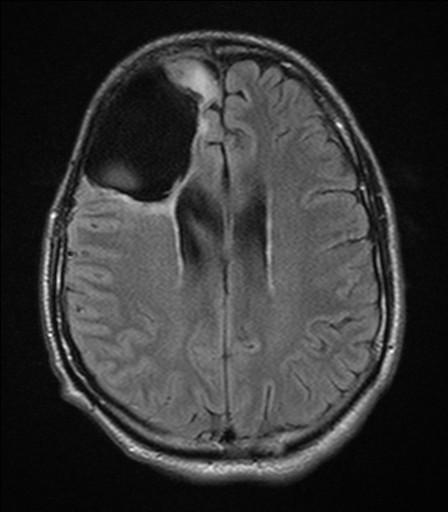 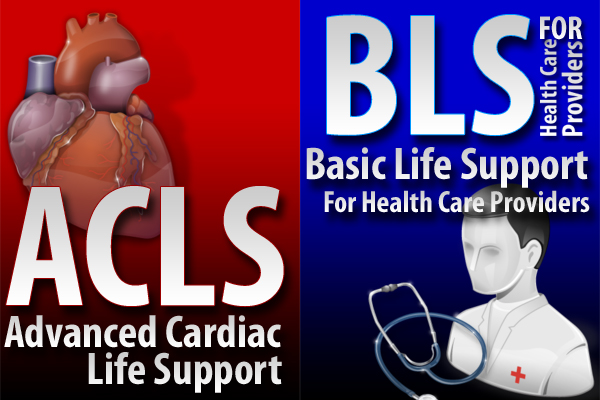 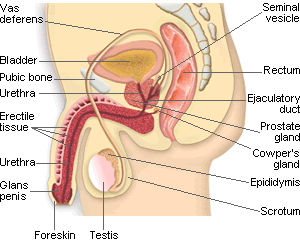 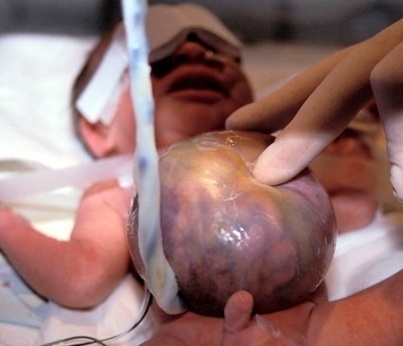 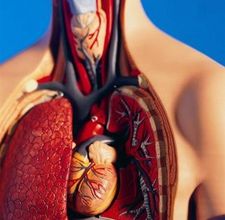 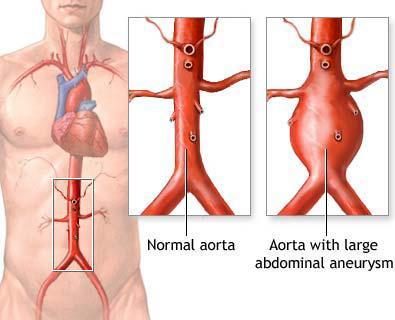 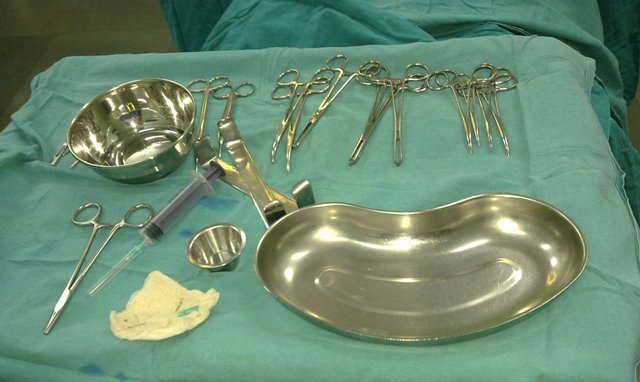 Week's schedule
Checklist  and  Objectives of the course
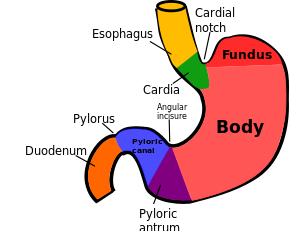 Acute  gastrointestinal  hemorrhage
References
2) Clinical  Surgery 
Principles & practice of surgery – Davidson
3) Pocketbook 
churchill's
1) Clinical skills
Browse ' introduction to the symptoms and signs of surgical diseases
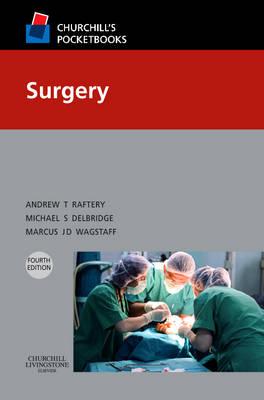 1) Written mid-cycle exam by the end of the 5th week of the cycle
60 -100  MCQs  
 From the lectures that has been given in the 1st  week -
Recall  and  scenario based MCQs
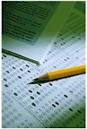 2) Written Final Exam , on the 11th week of the cycle
60-100  MCQs  
From the tutorials , round , references
Recall and  scenario based MCQs
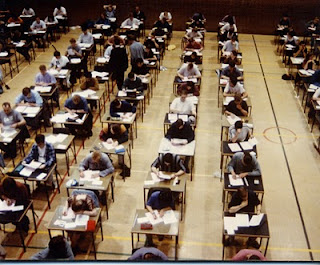 3) OSCE  on  the  11th  week  of the cycle
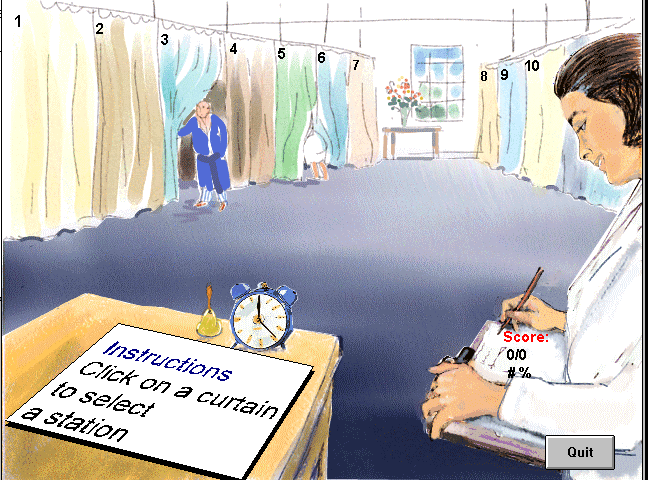 10 – 11 stations 
5 station general  surgery
5-6 stations subspecialty
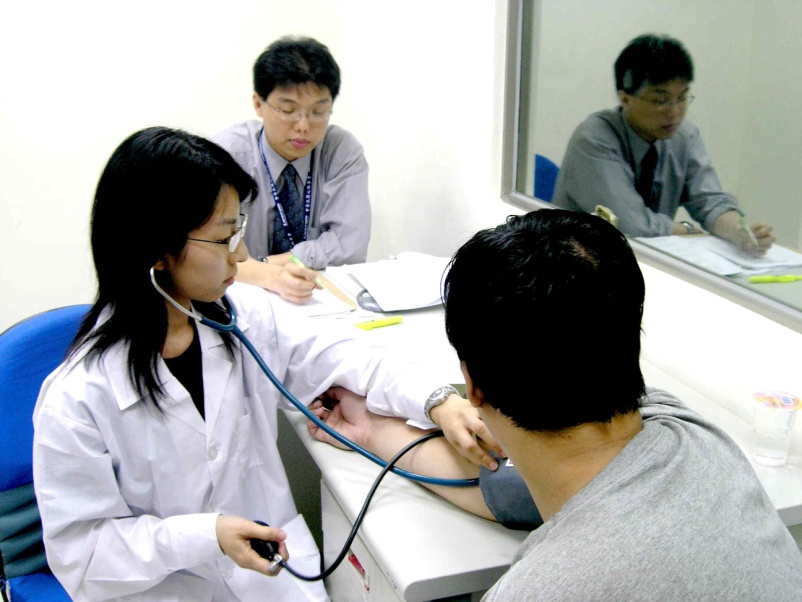 It test the following  competencies :
Clinical skills 
Diagnosis and differential diagnosis
Ordering and interpreting investigations
Guidelines of management of common surgical disease
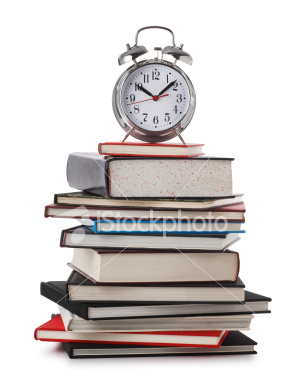 Contents of  the OSCE
Patients
 Simulated patients
 Manncans
 Photos and pictures
 Imaging ( X-Ray , CT scan , MRI , Angiogram )
 Investigation results
 Instruments
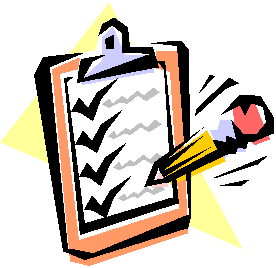 Teaching
1) Tutorials
2) Morning round
3) Outpatient clinic (OPD)
4) Operation theater (OR)
Teaching staff
Academic staff
Consultants
Senior Registrars
Registrar
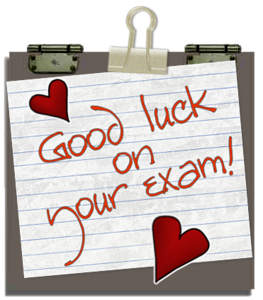 Marking
30 % written  Mid-cycle exam
5 % Participation in the tutorials  
25 % Final written exam
40 %  OSCE
Attendance
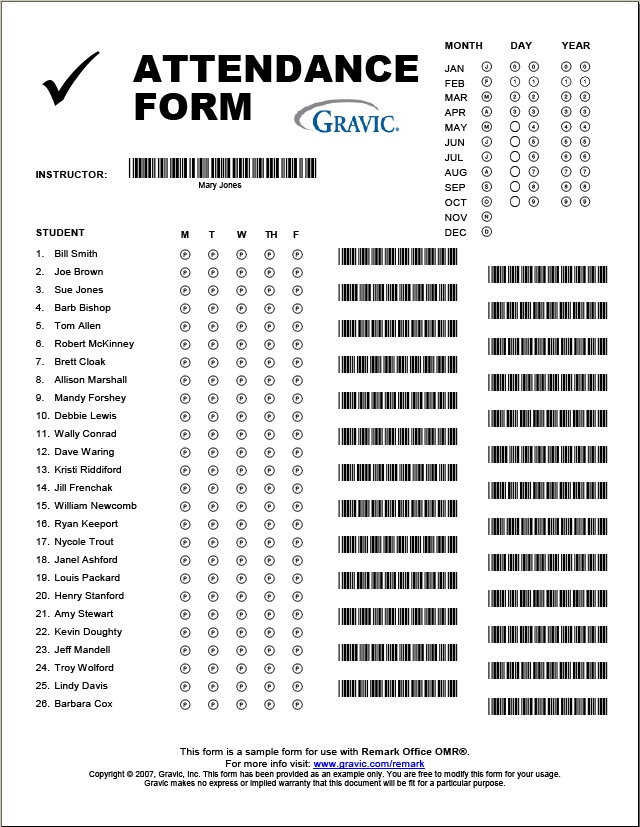